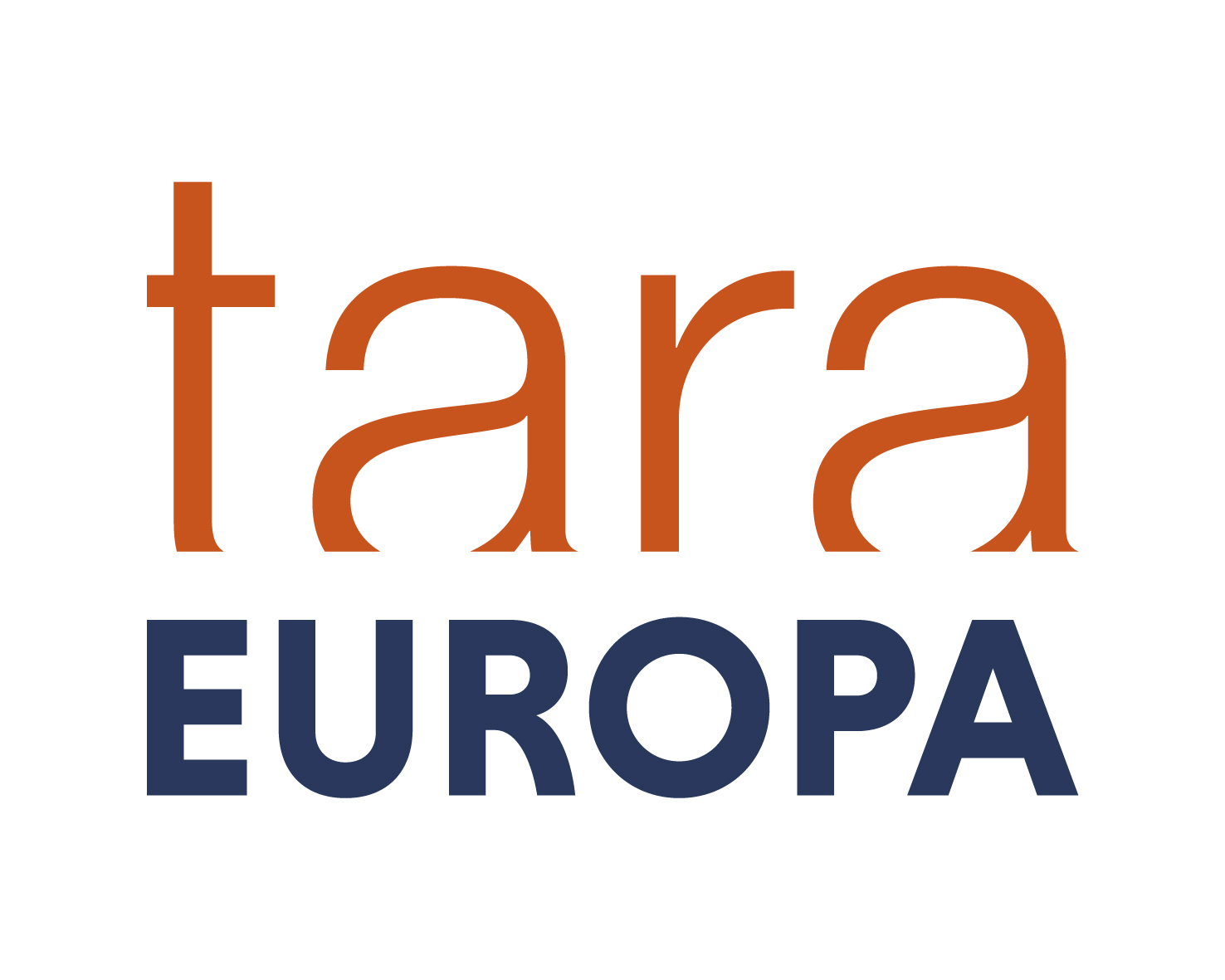 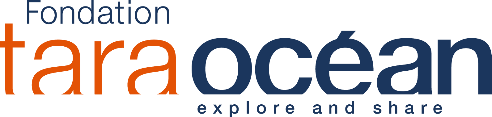 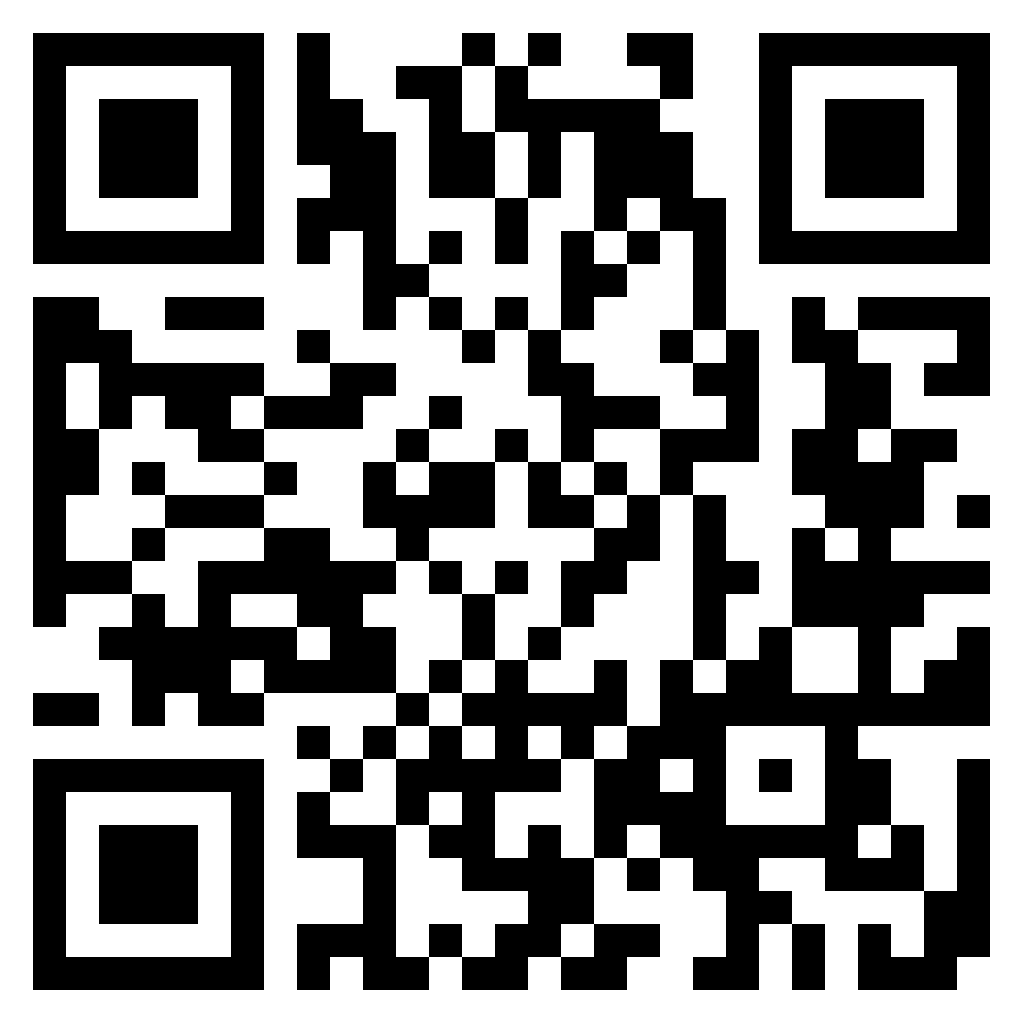 LOG-SAMPLES_ZODIAC-ALIENS_recto_V22032023
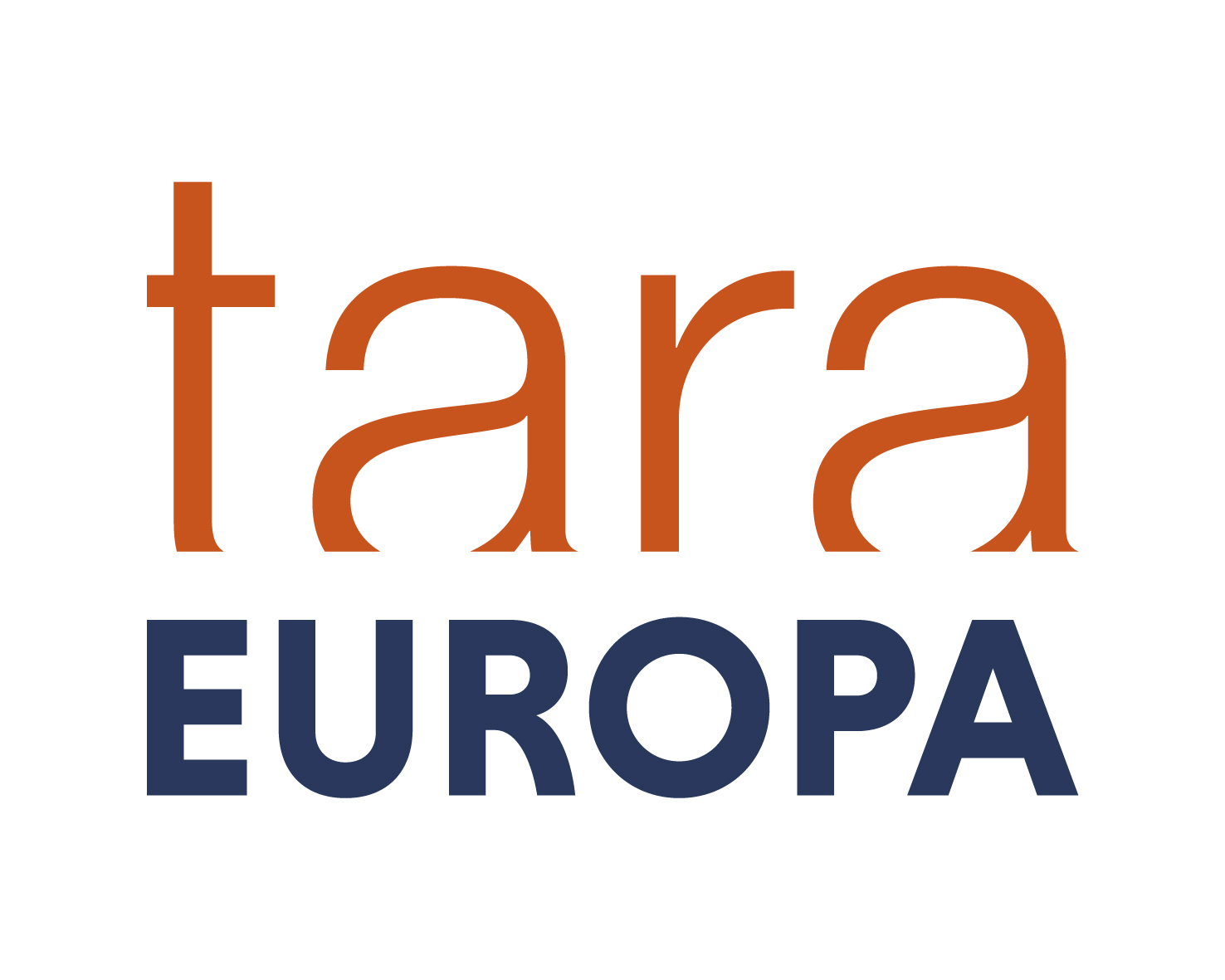 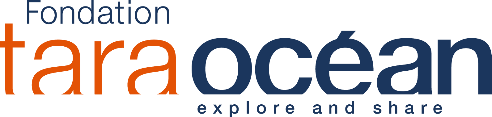 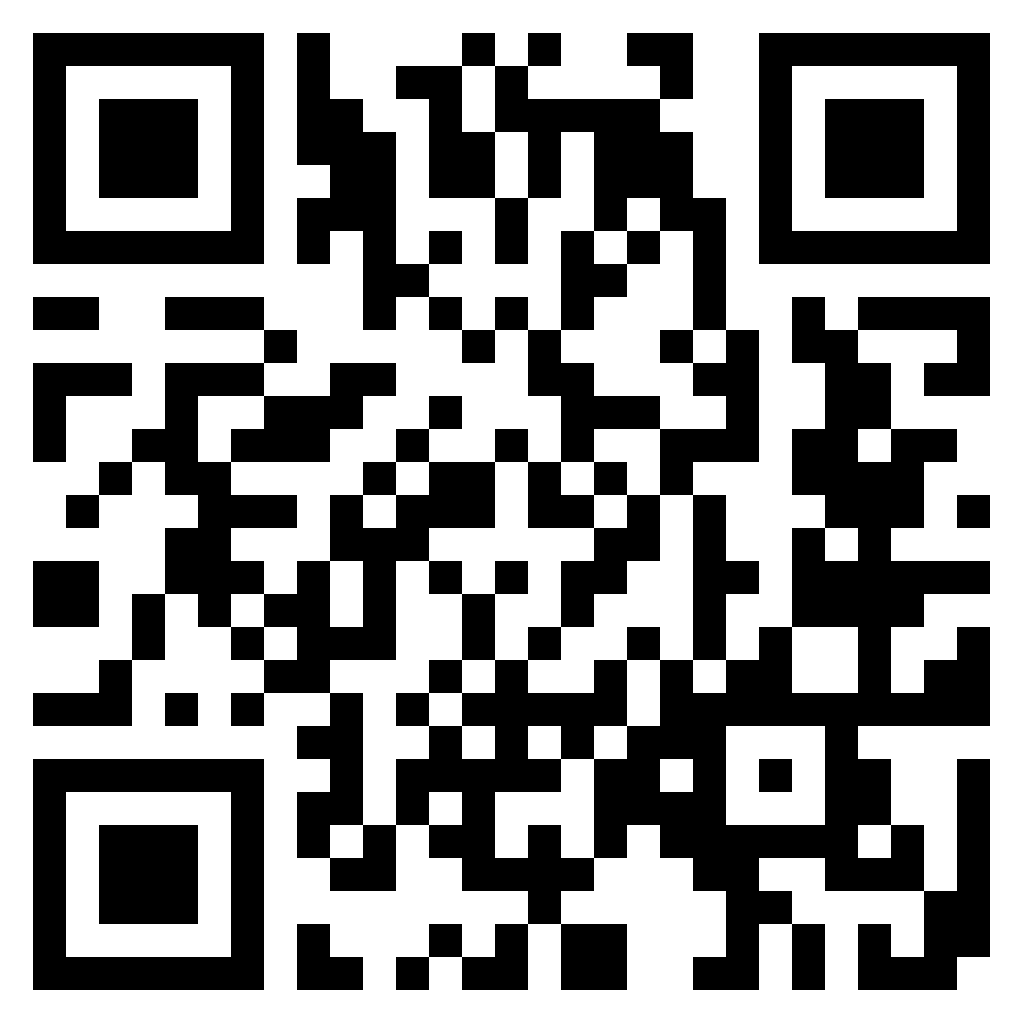 LOG-SAMPLES_ZODIAC-ALIENS_verso_V22032023